FEB mounting, constrained mounts
Ian
June 2018
“When designing products that have features that need to be constrained, it’s best to figure out and implement the minimum number of constraints necessary to adequately constrain the feature “


Degrees of Freedom with respect to …….		DoF

Doff Vertical 

DoF Horizontal wrt			
				
Dof Phi 

Pick-up strip panel			PUSP
Front End Board			FEB
Honeycomb Panel			HCP
Copper cooling plate		CCP
Constraint and degrees of Freedom
DoF CCP to FEB >1.0mm
CCP
“Phi”
± 0.5mm
FEB
± 1.5mm
CCP
HCP Mechanics
GAP
PUSP
GAP
“Z”
± 1.5mm
“0” ref
Delta R = 0
Delta Z = 0
Delta Phi = 0
HCP Mechanics
“R”
GEM are modifying their board design as they have been criticised during an engineering review and so will adopt flexible connections to avoid over constraint which can introduce stresses in their connectors, which are very similar to ours.


One example is the need to cut their main full length (GEB ?) board in half and join it together with another board (Opto Highbread) on top. The main board that is now split is secured to the structure of the chamber so putting a strees on the connectors linking them to the top board that links the two.
http://booksite.elsevier.com/samplechapters/9780750678667/Sample_Chapter.pdf
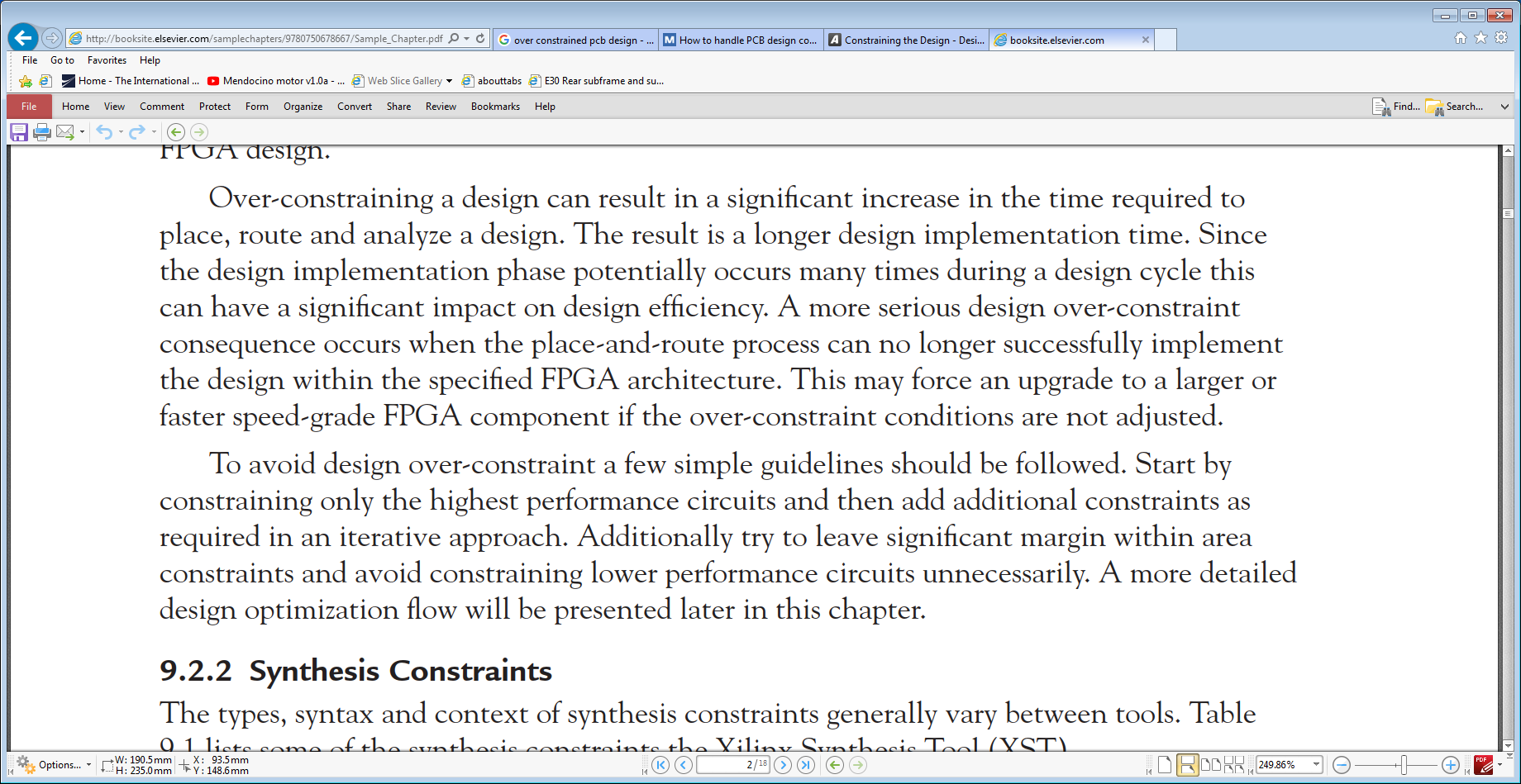 CSC cooling plate and FEBs
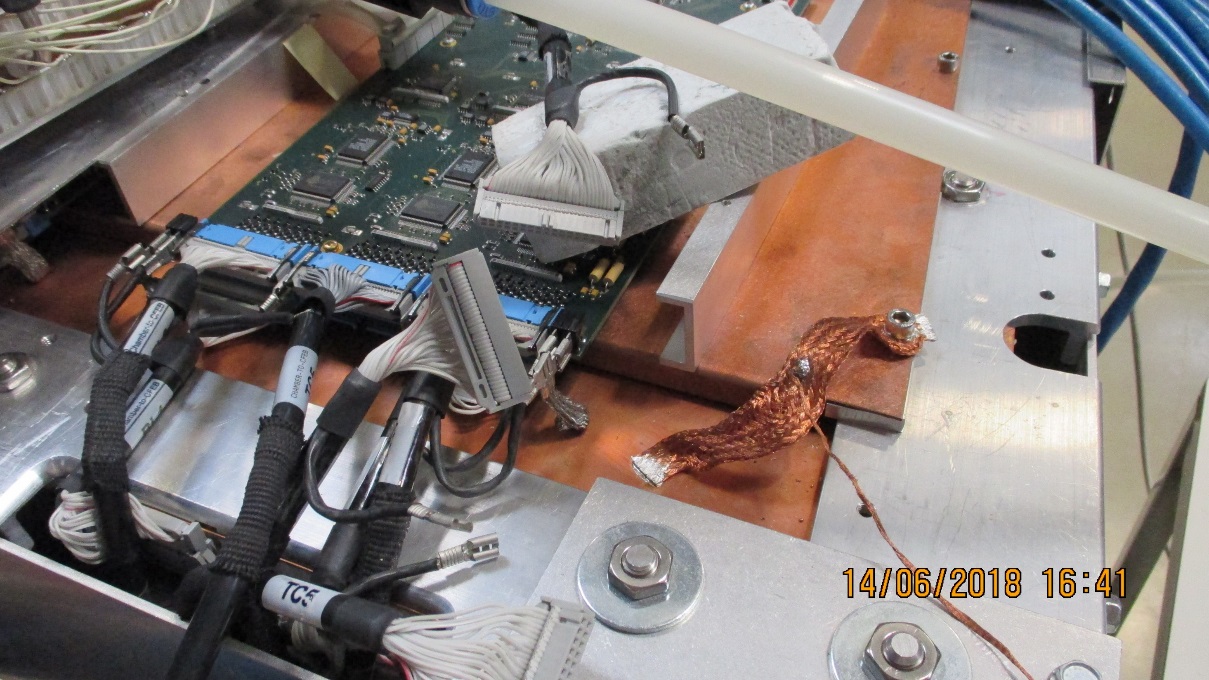 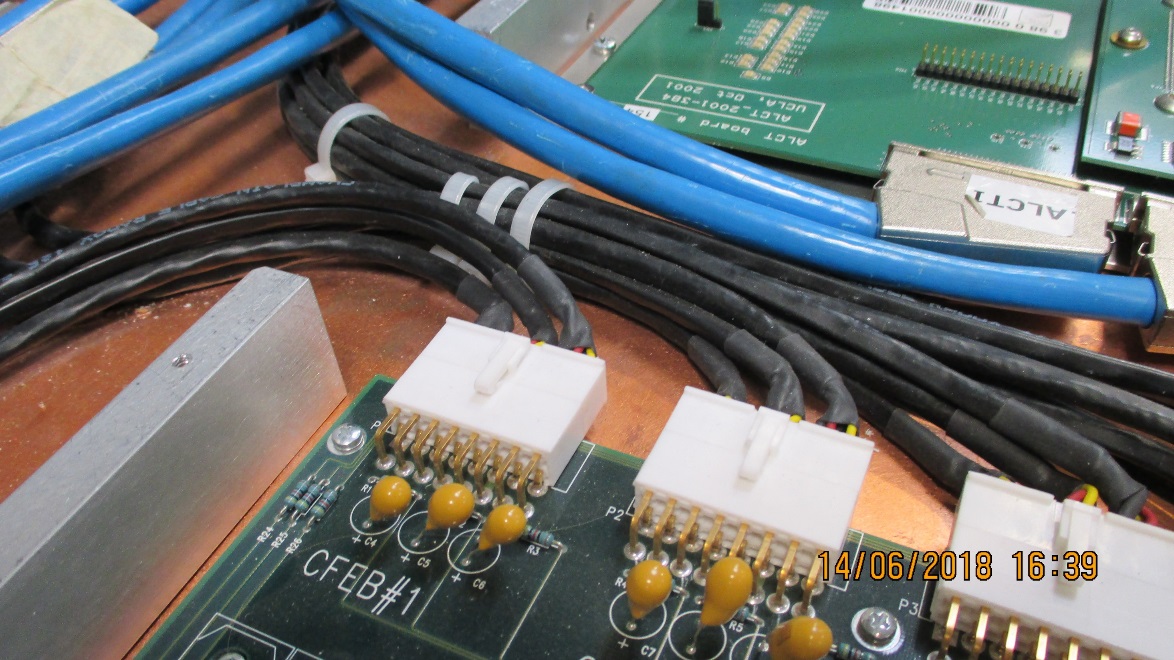 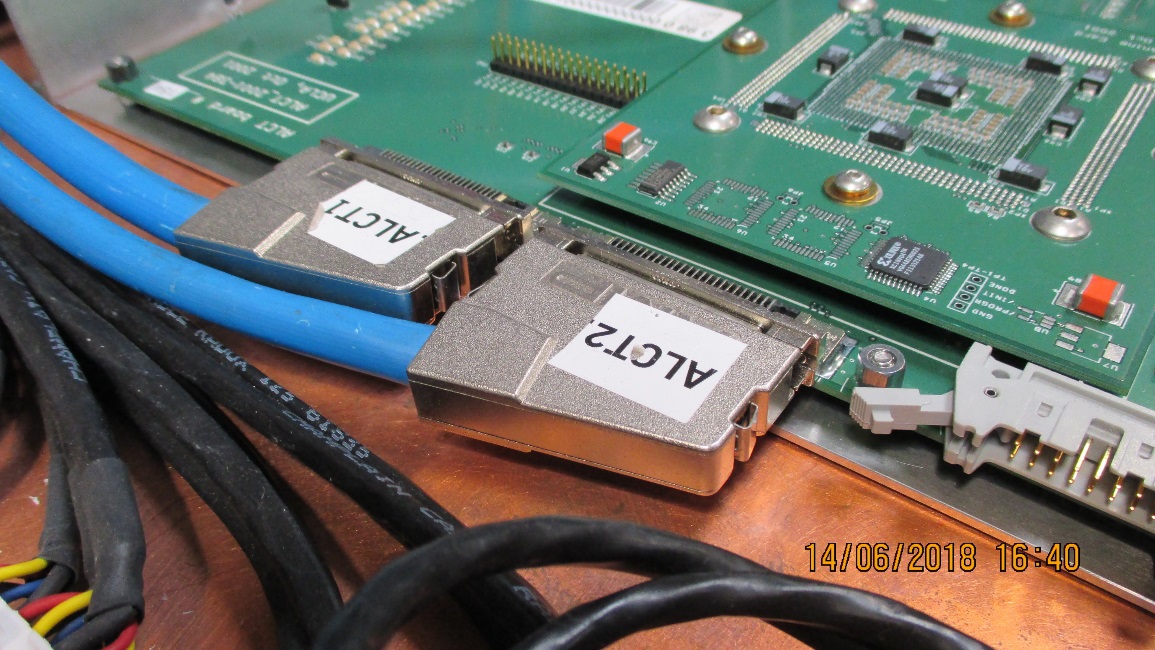 ME1/1
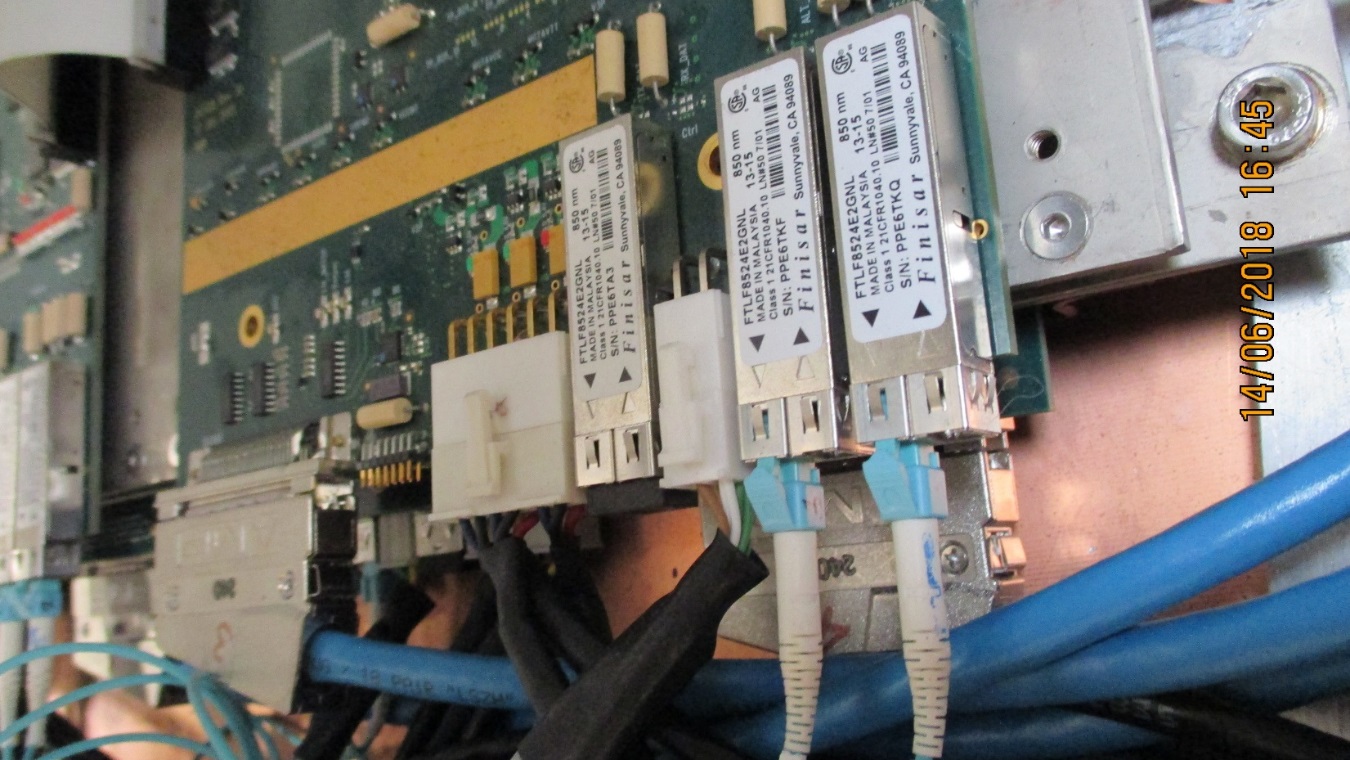 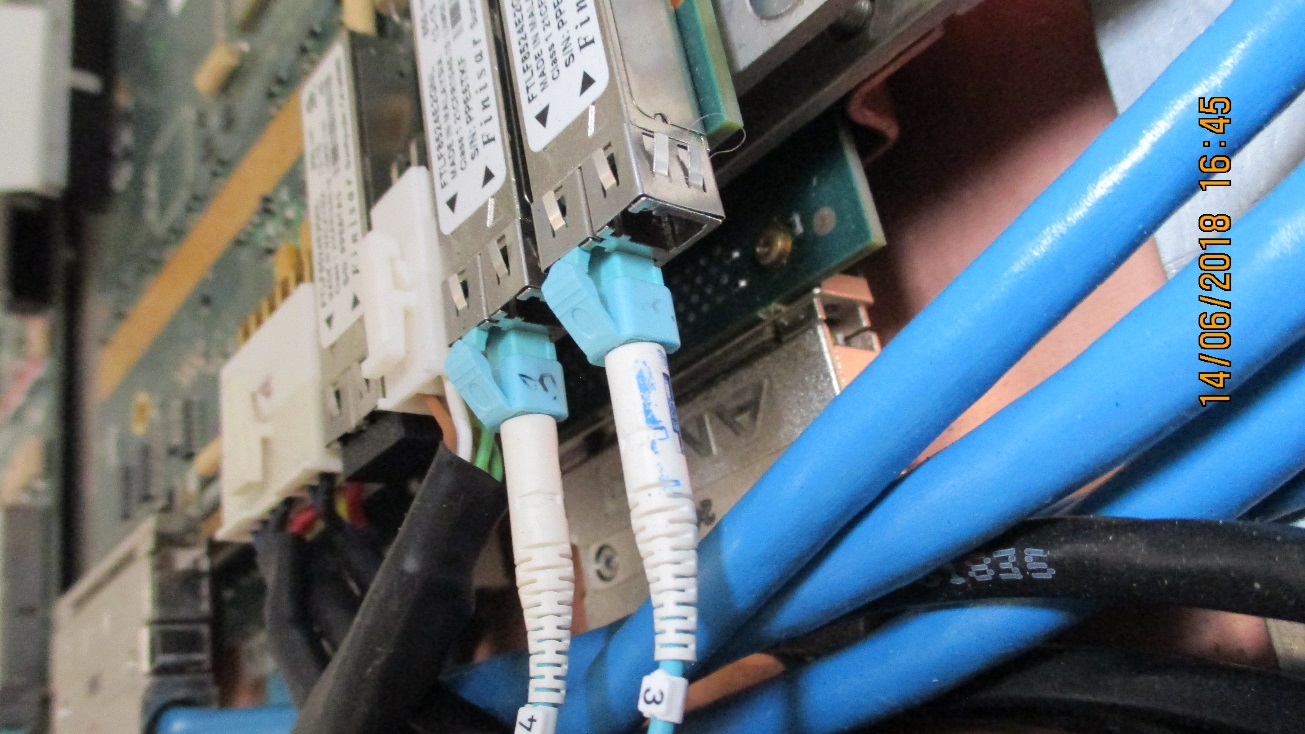 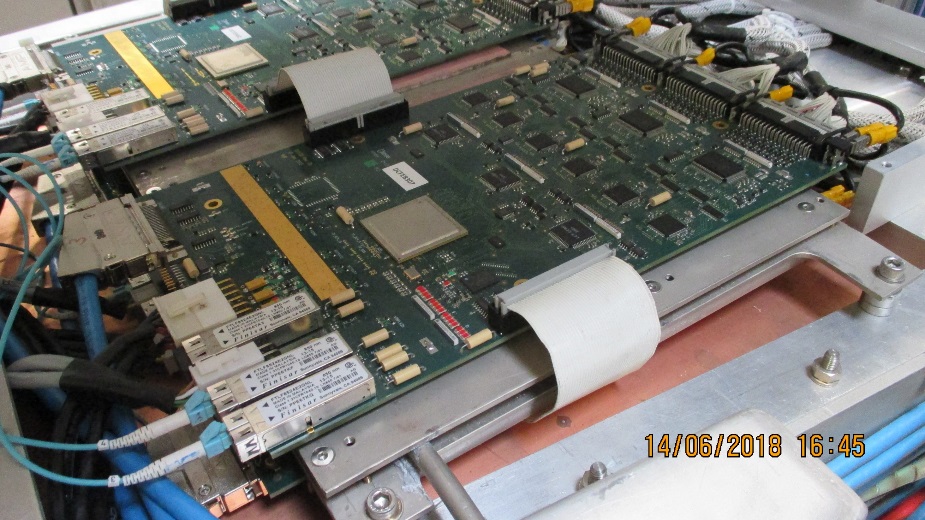 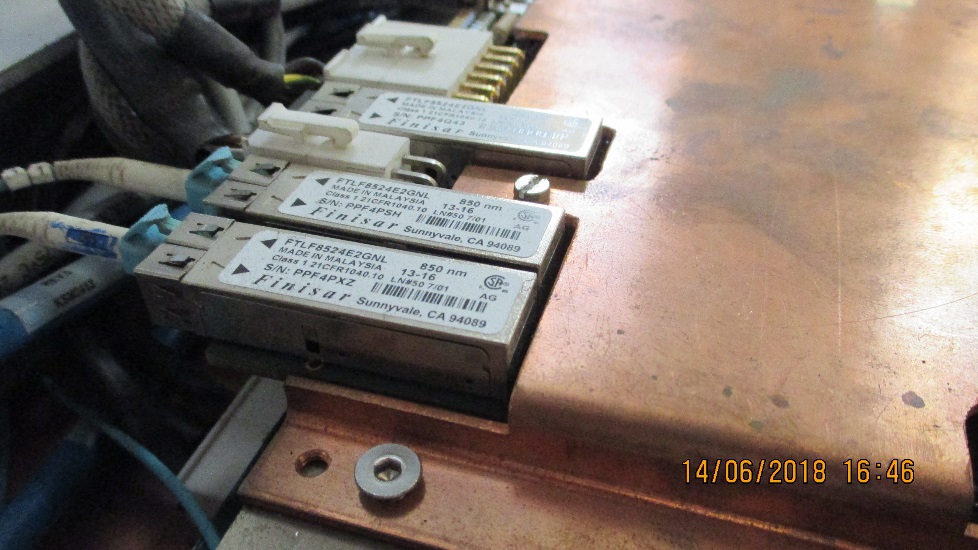 Beam Pipe  detector
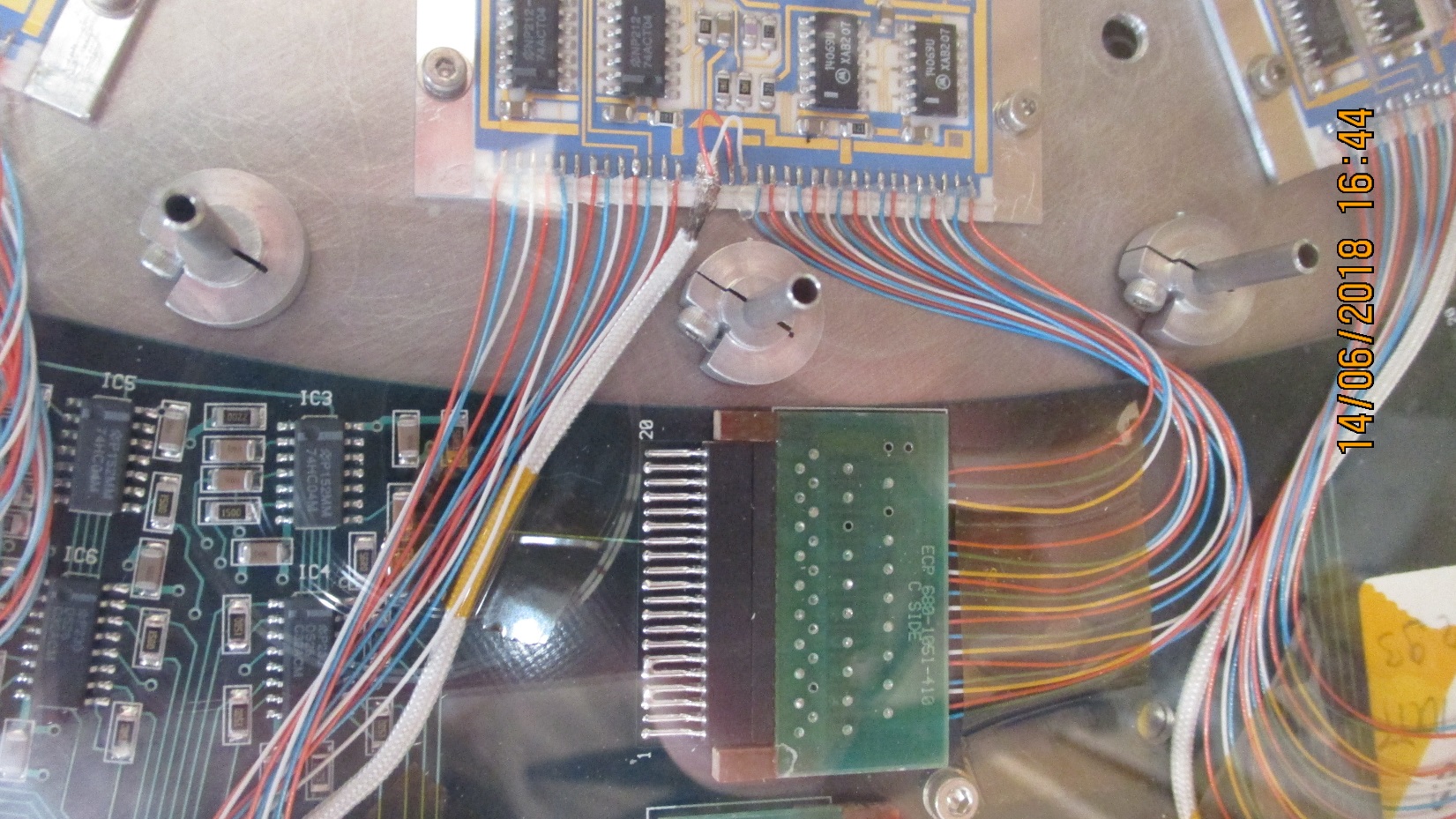 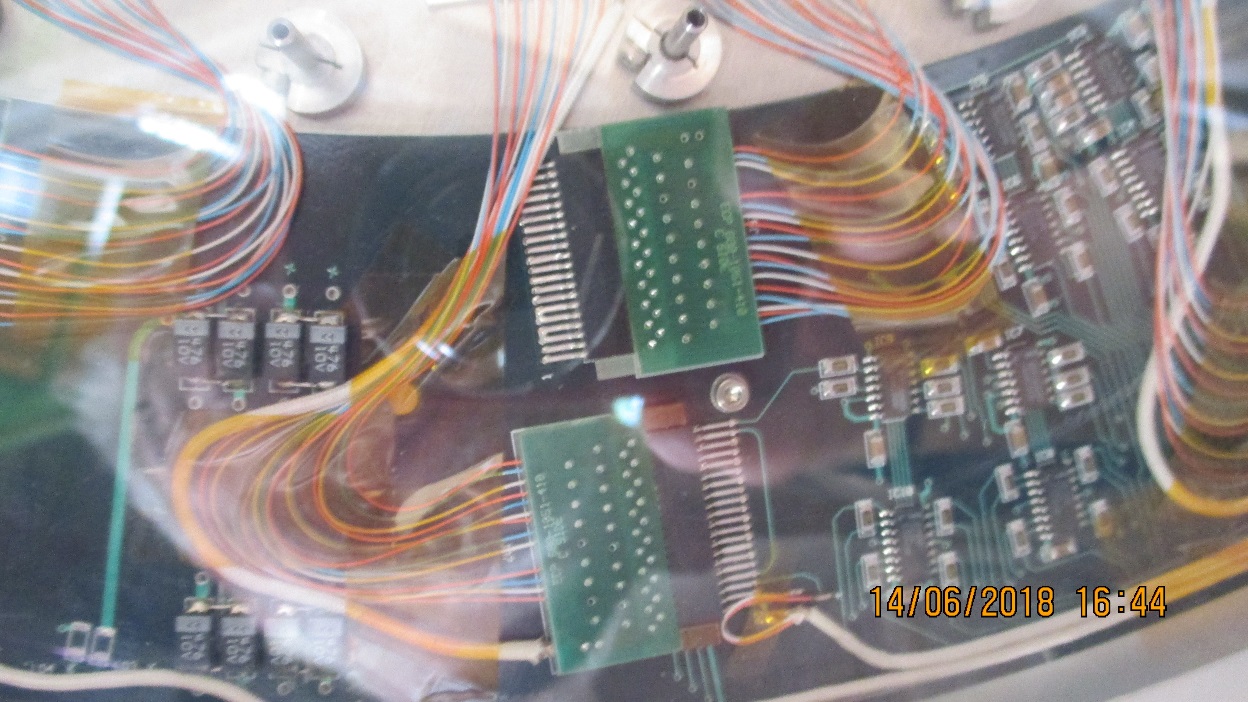 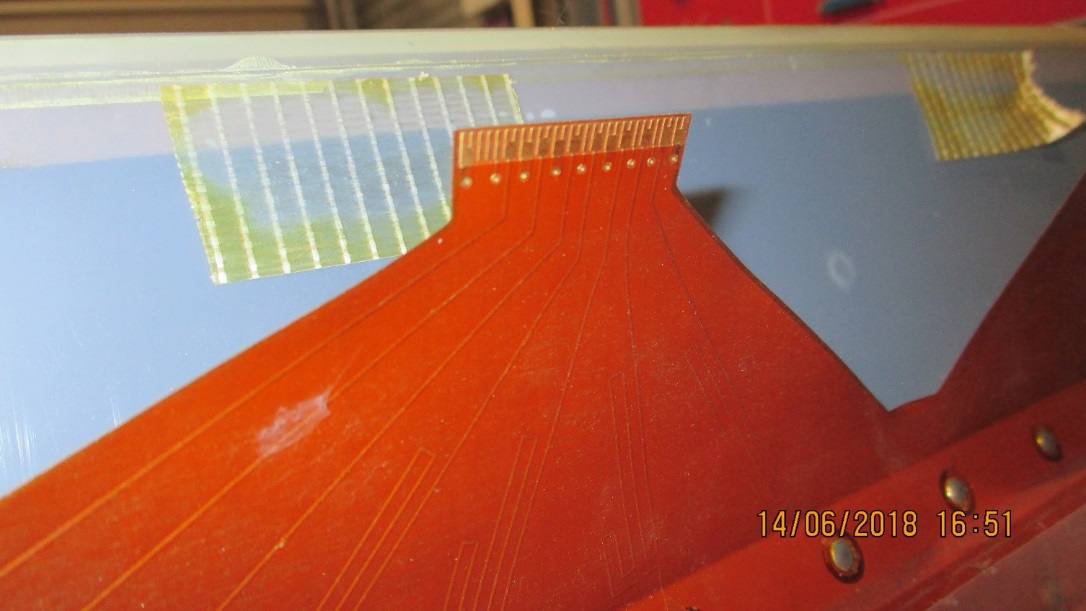 Fan out for Barrel RPC
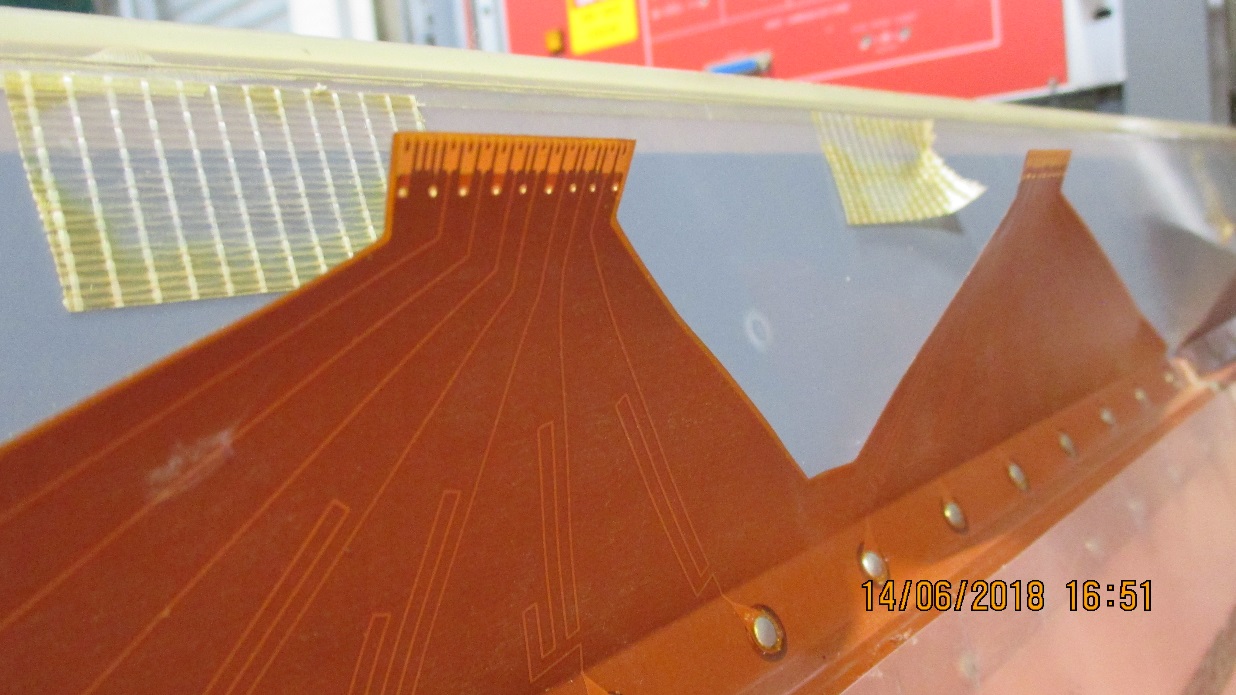 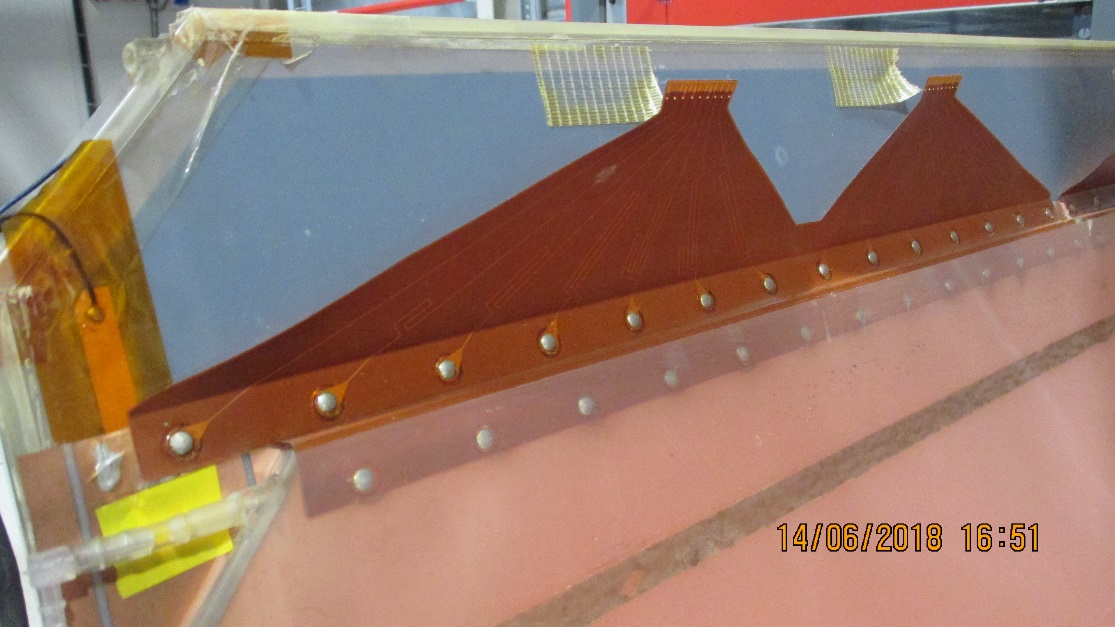 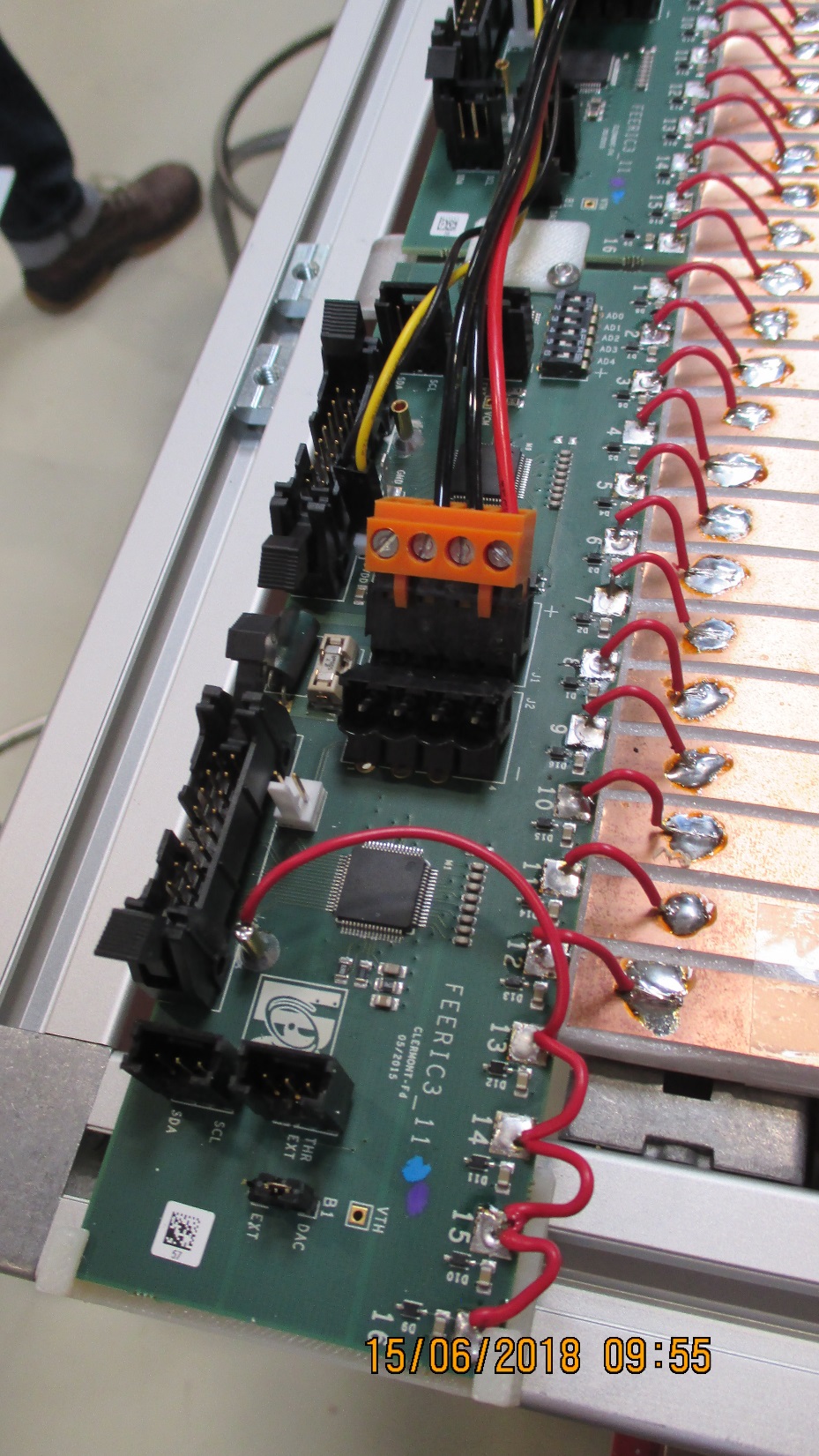 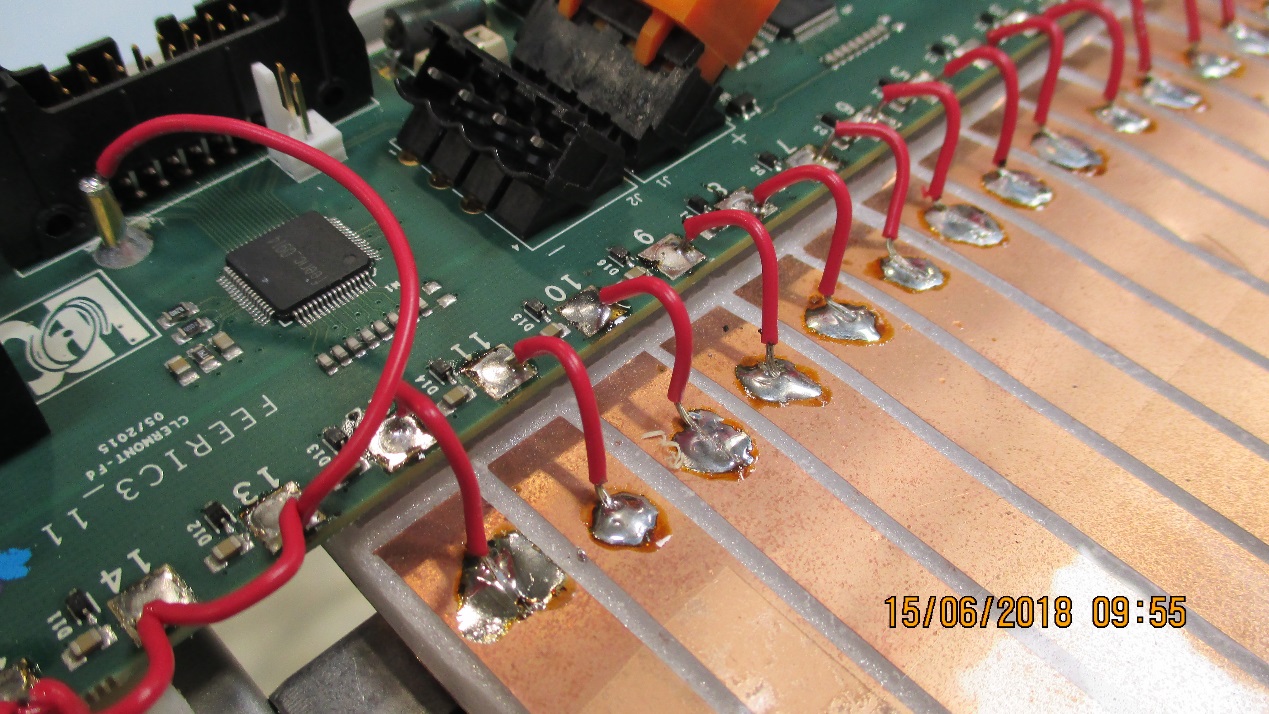 Fan out for SHIP RPCs
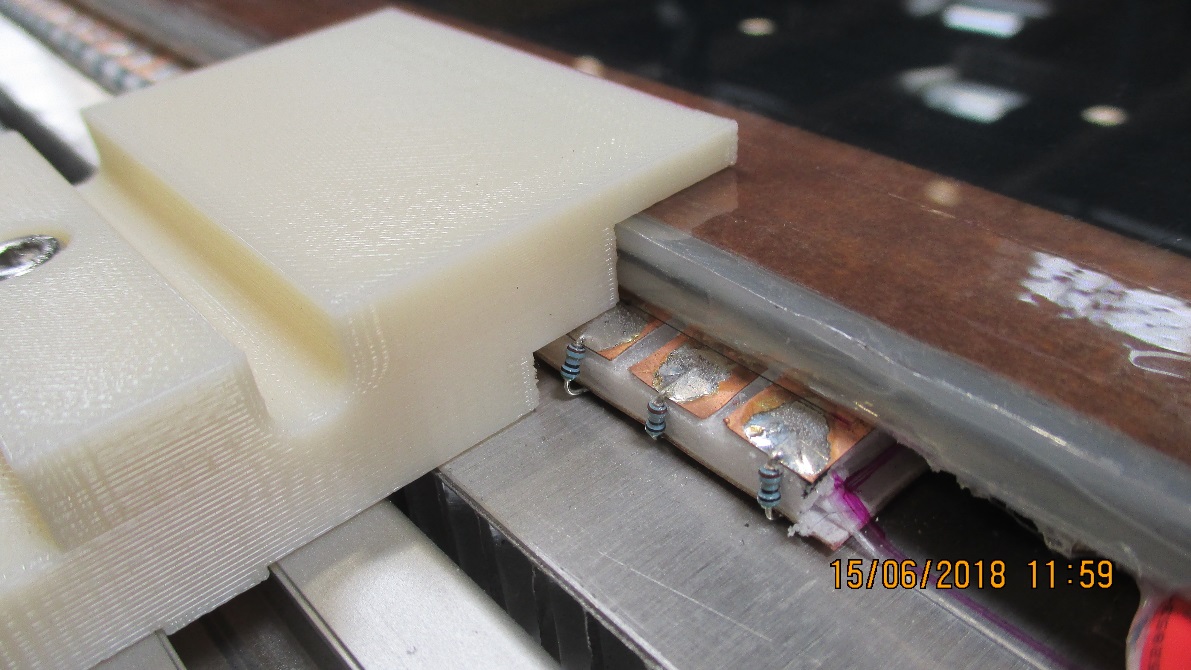 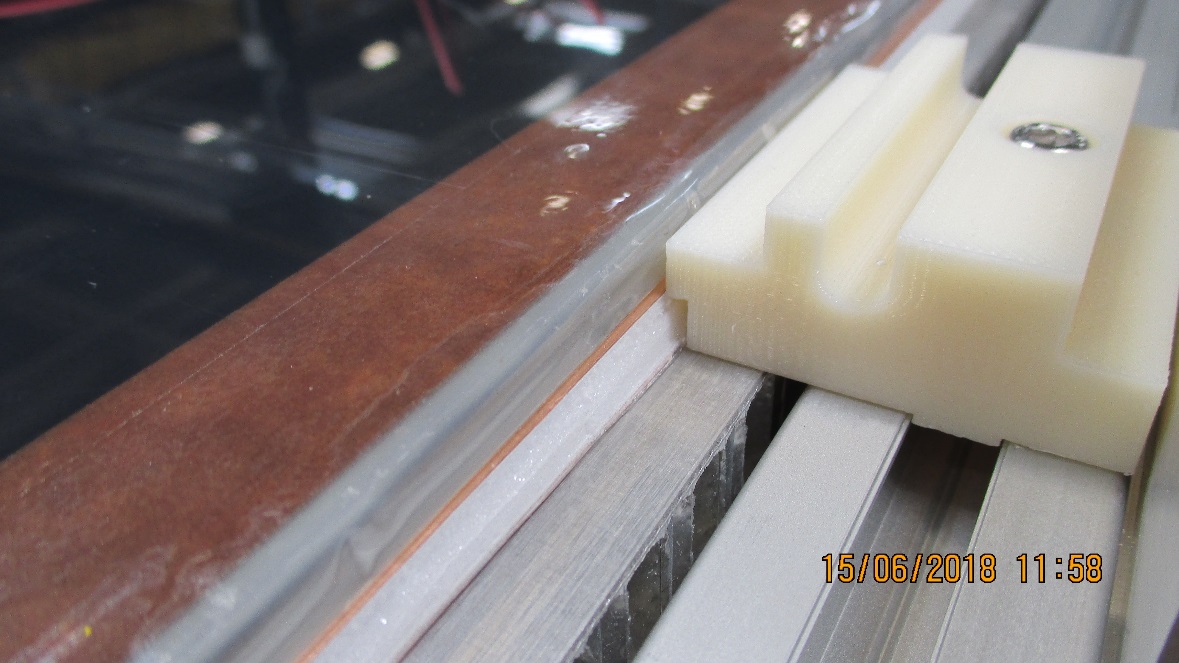 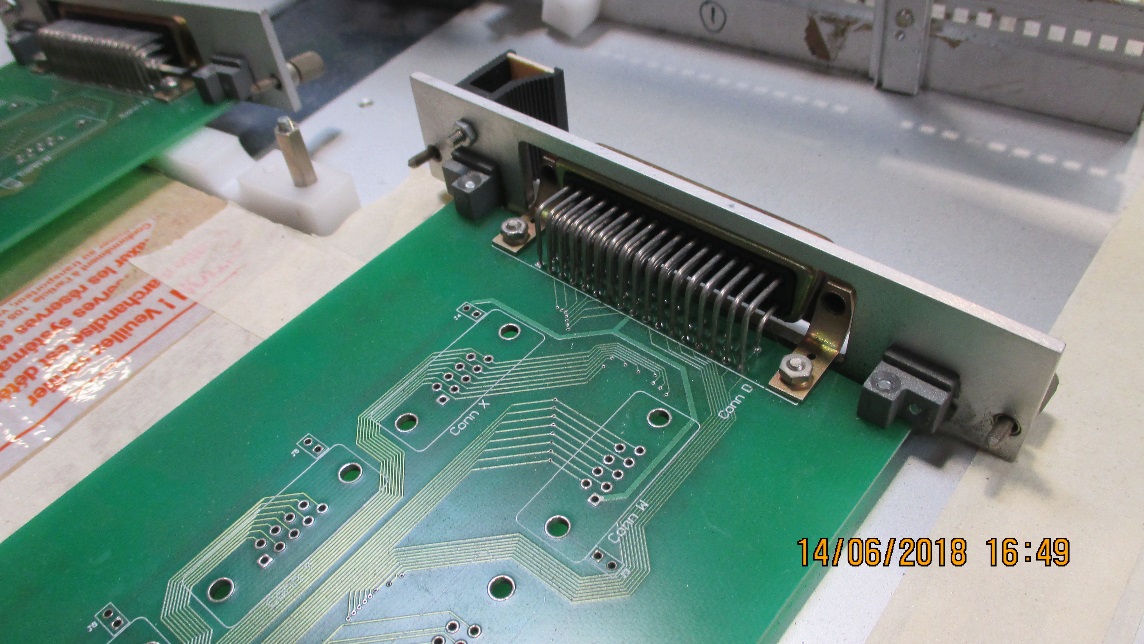 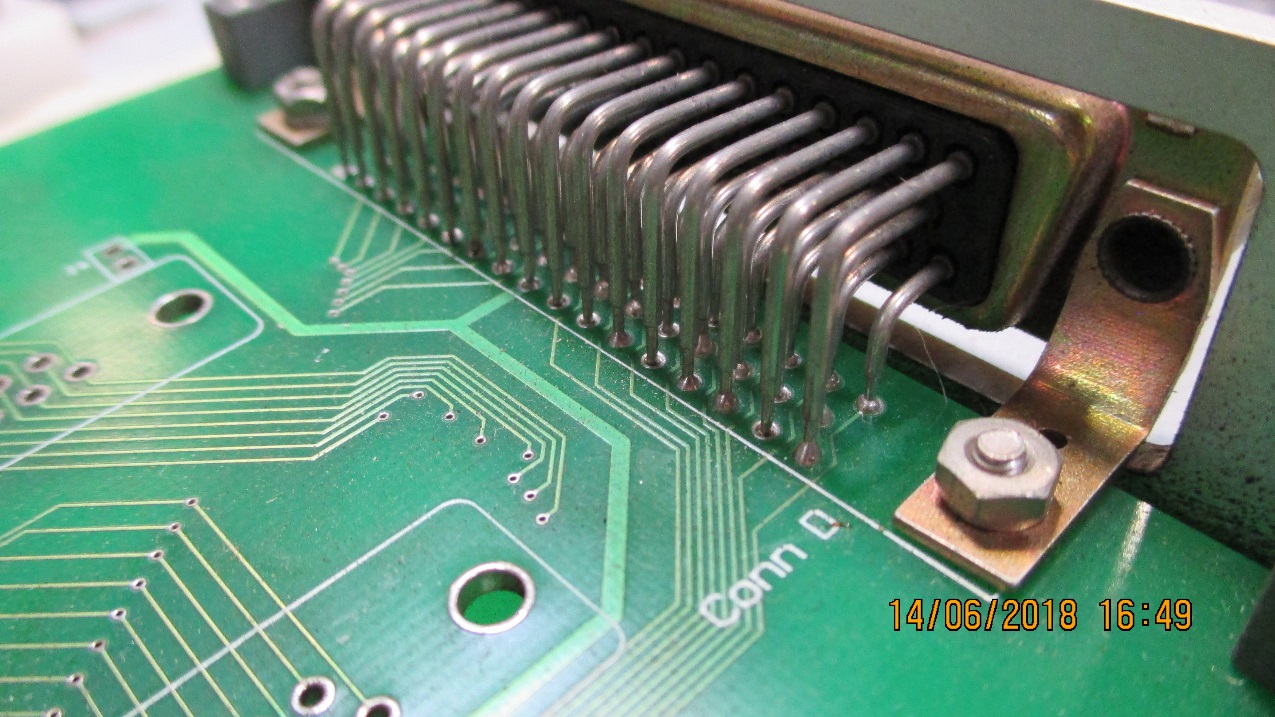 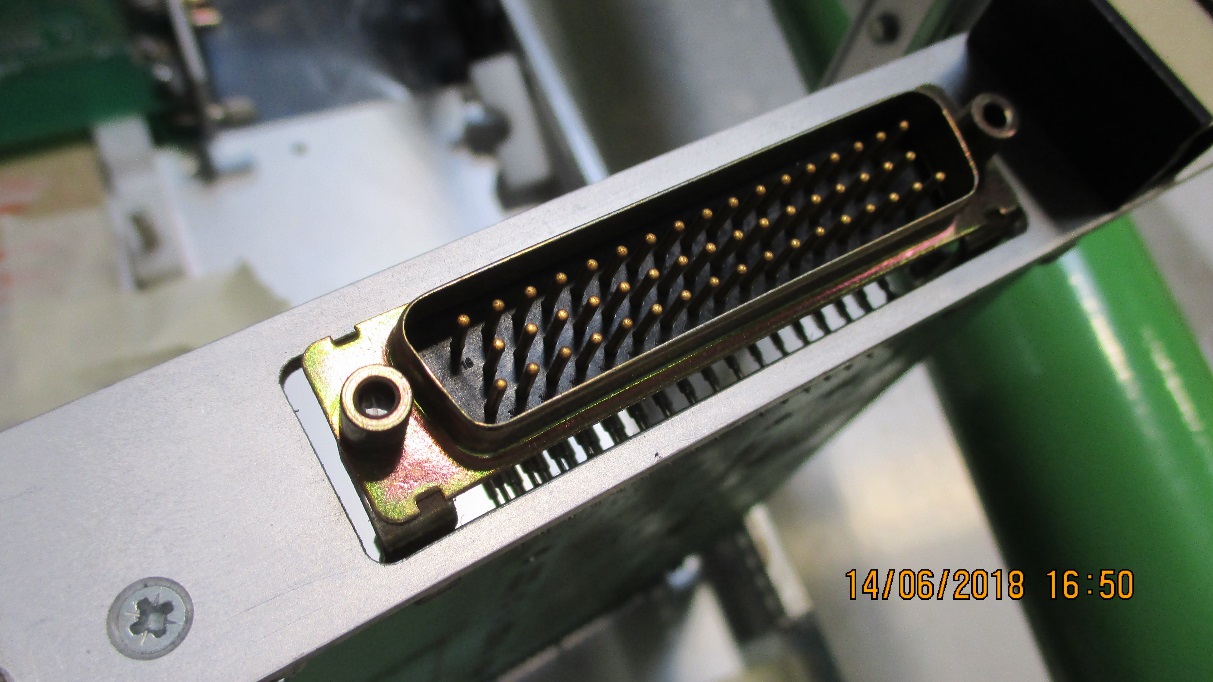 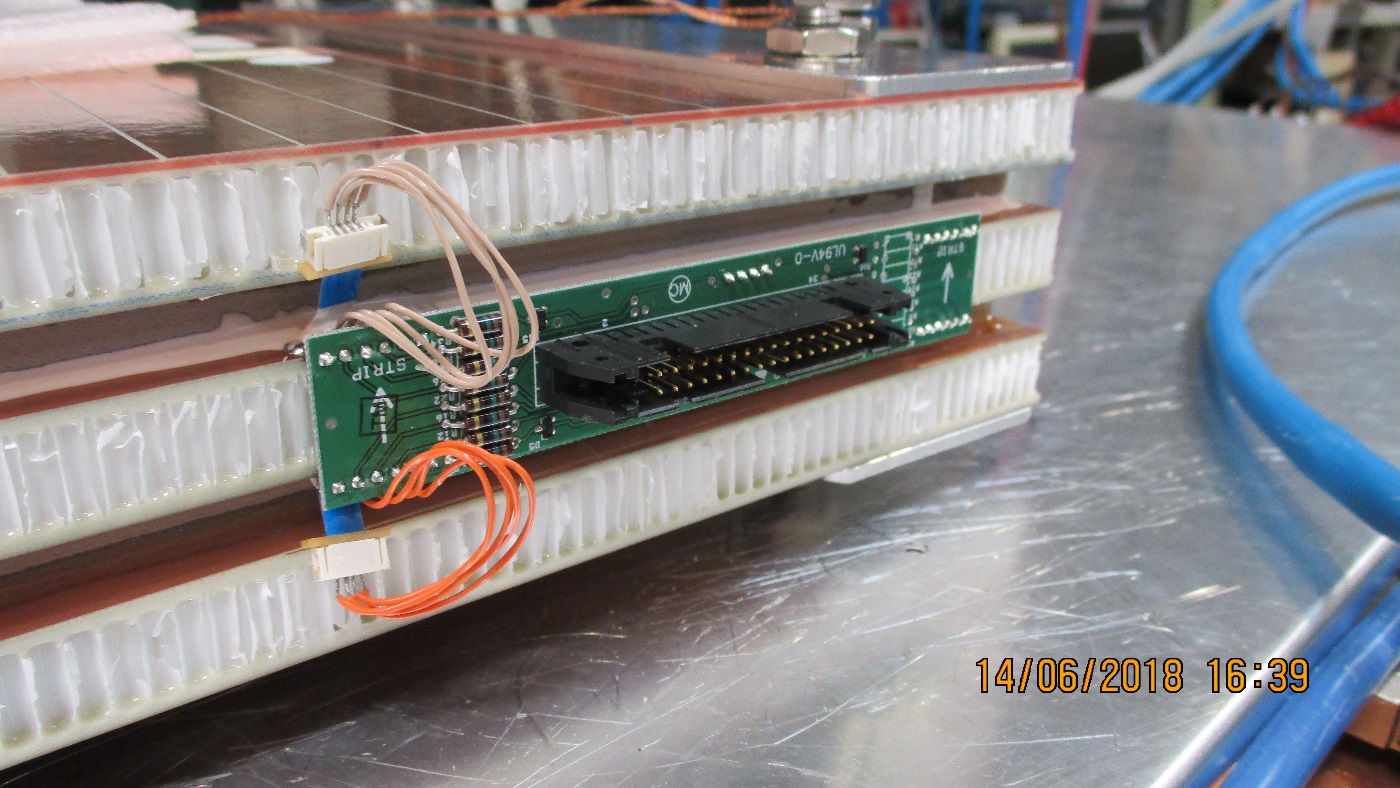 Soldered card between two Mechanical elements.
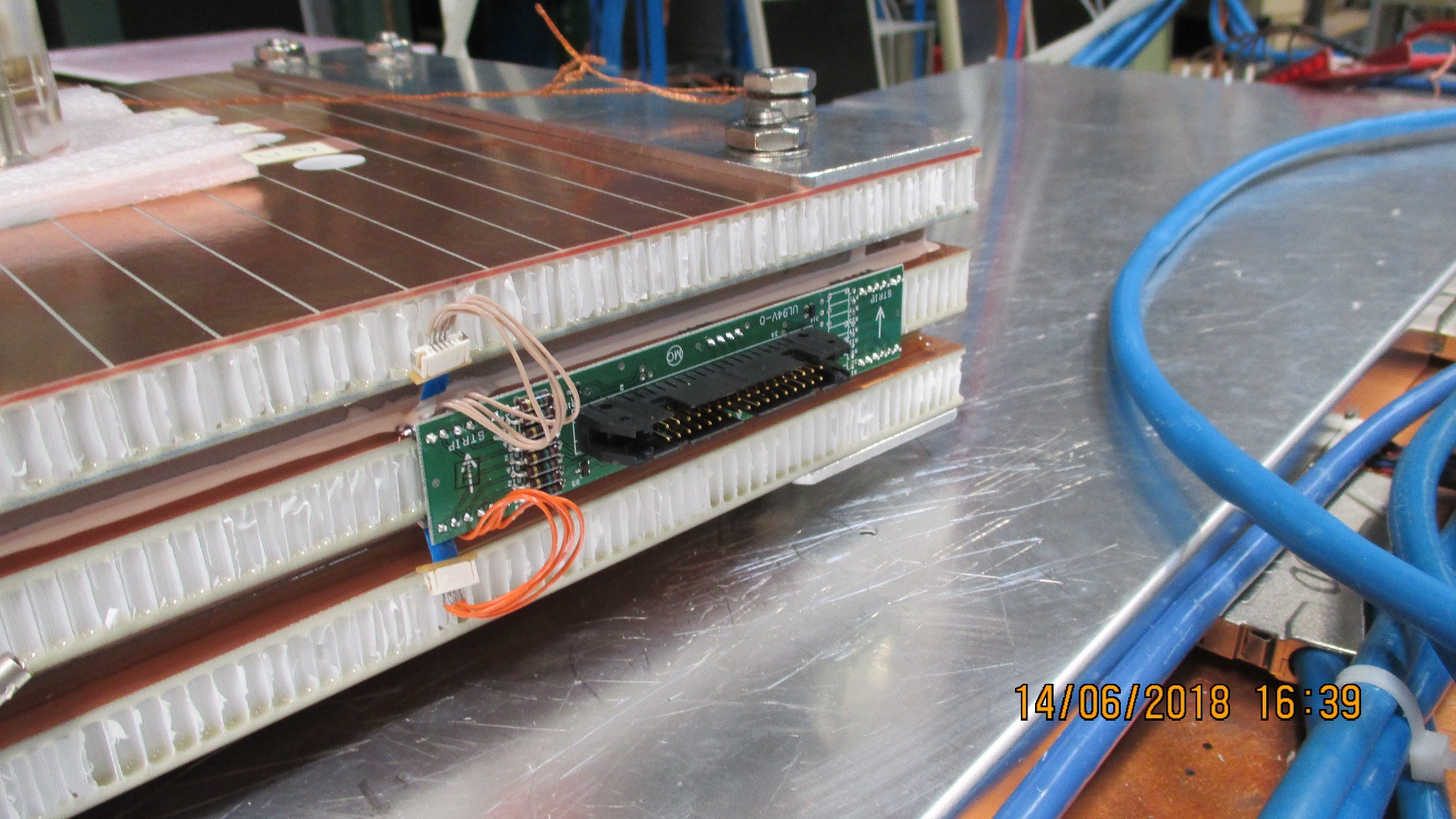 Screws retaining the HCP elements together
Conclusion
We can not rigidly mount the FEB to the cooling.
Limited cooling ability.
Some flexibility has to be introduced to unconstrain the system
Introduce flexible connection between the FEB and PUSP. 
If retaining the “rigid” direct connect then a mechamnical mounting of the two must be introduced.